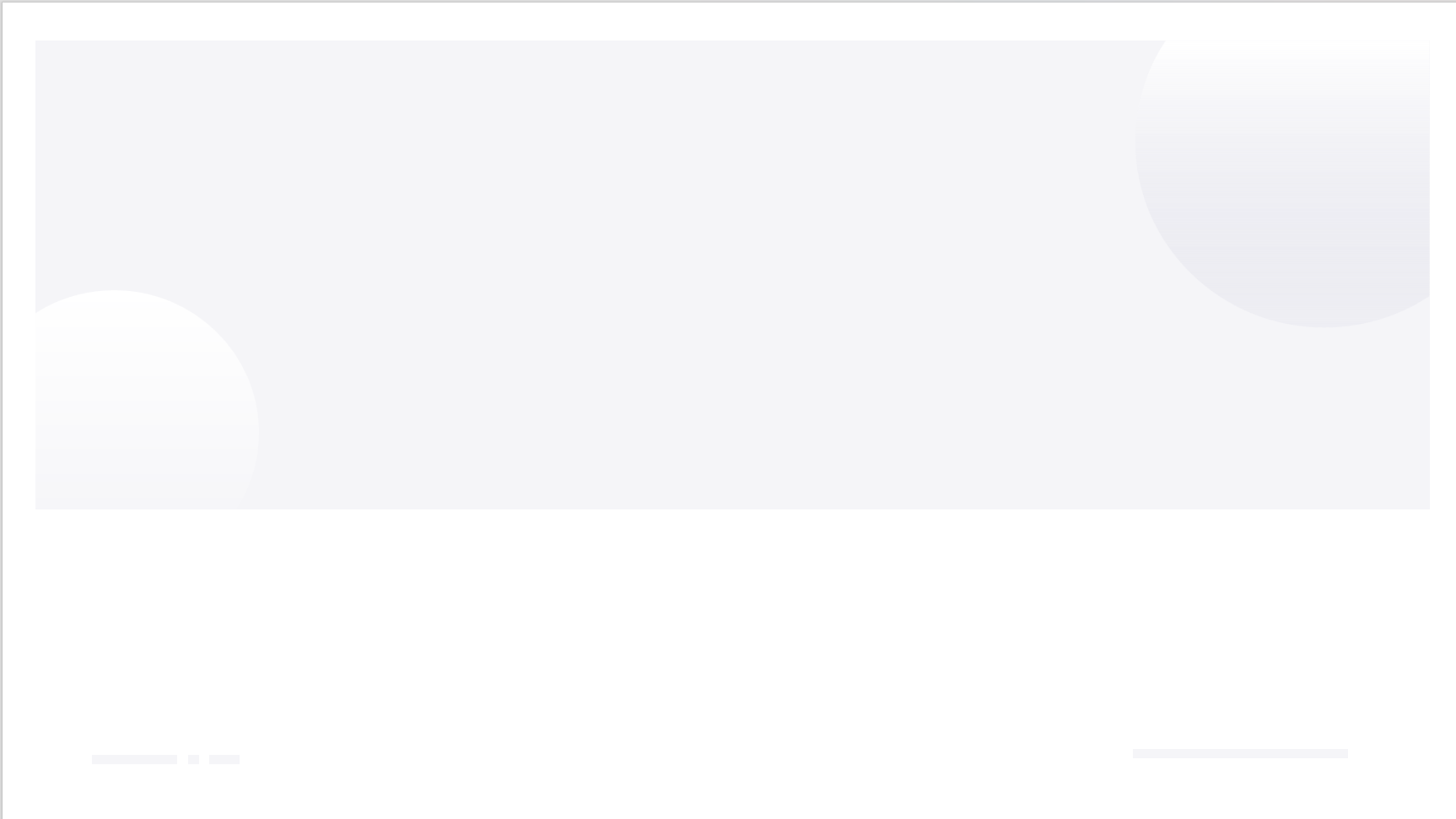 带电粒子在电场中的运动
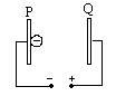 图一
方法一：
方法二：
模型1：带电粒子在电场中的加速直线运动
（1）如图一所示，一个不计重力质量为m带电量为q的负电荷从P点由静止释放，电源电压为U，板间距离为d。求粒子到达Q极板的速度？
（2）若图一中极板间电场强度随时间变化如图二所示，当t＝0时，在该电场中由静止释放一个带电粒子，设带电粒子只受电场力作用，则下列说法中正确的是（　　）A．带电粒子将始终向同一个方向运动	B．带电粒子在0﹣3s内的初、末位置间的电势差为零	C．2s末带电粒子回到原出发点	D．0﹣2s内，电场力的总功不为零
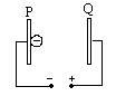 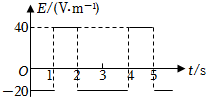 图一
图二
模型1：带电粒子在电场中的加速直线运动
BD
模型1：带电粒子在电场中的加速直线运动
总结：处理带电粒子在电场中加速直线运动的方法
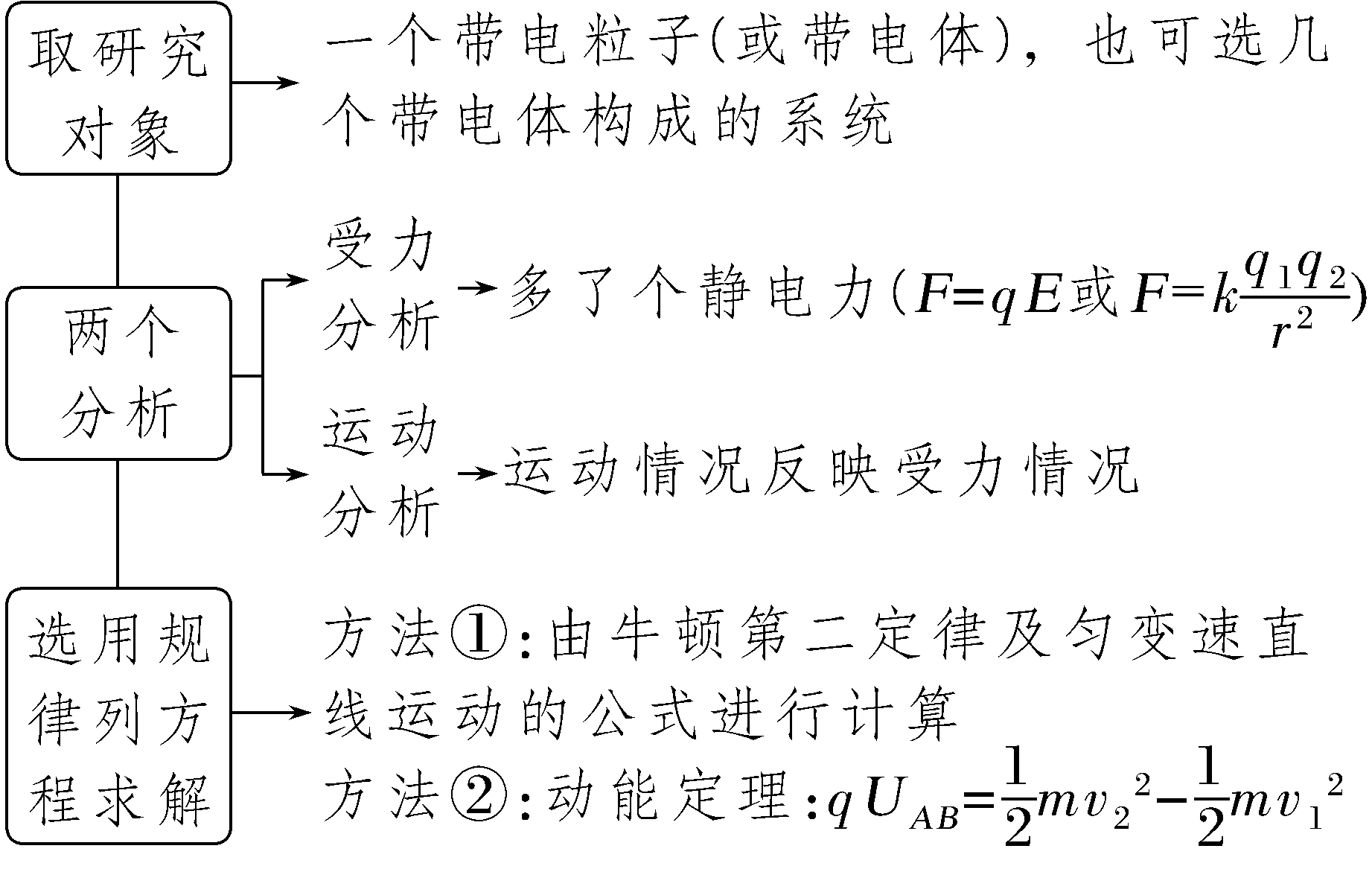 加速度：


离开电场时的偏移量：


离开电场时的偏转角：
模型2：带电粒子在电场中的偏转运动
（1）如图所示，重力不计的不同的带电粒子以相同的速度垂直进入同一偏转电场，若它们离开电场时的侧向位移大小相等，则这些粒子一定还具有相等的（   ）A.质量          B.电量          C.比荷          D.不能确定
C
（2）若他们离开电场时速度方向相同，则这些粒子一定还具有相等的（     ）A.质量          B.电量          C.比荷          D.电性
CD
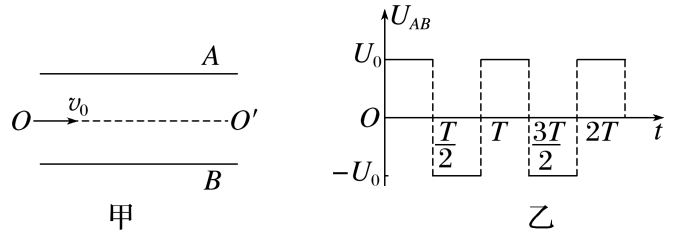 总结：带电粒子在偏转电场中运动规律
模型拓展一
1.某种类型的示波管工作原理如图所示，电子先经过电压为U1的直线加速电场，再垂直进入偏转电场，离开偏转电场时的偏移量为h，两平行板之间的距离为d，电压为U2，板长为L，把   叫作示波器的灵敏度，下列说法正确的是(　 )A.电子在加速电场中动能增大，在偏转电场中动能不变B.电子只要能离开偏转电场，在偏转电场中的运动时间一定等于
C.当U1、L增大，d不变，示波器的灵敏度一定减小D.当L变为原来的两倍，d变为原来的4倍，U1不变，示波器的灵敏度增大
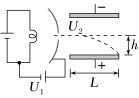 B
模型拓展一
2.如图所示，虚线MN左侧有一电场强度为E1＝E的匀强电场，在两条平行的虚线MN和PQ之间存在着宽为L、电场强度为E2＝2E的匀强电场，在虚线P Q右侧相距为L处有一与电场E2平行的屏，现将一电子(电荷量为e，质量为m)无初速度地放入电场E1中的A点，最后电子打在右侧的屏上，AO连线与屏垂直，垂足为O，求：(1)电子从释放到打到屏上所用的时间；(2)电子刚射出电场E2时的速度方向与AO连线夹角θ的正切值tanθ；(3)电子打到屏上P′点到O点的距离x。
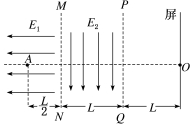 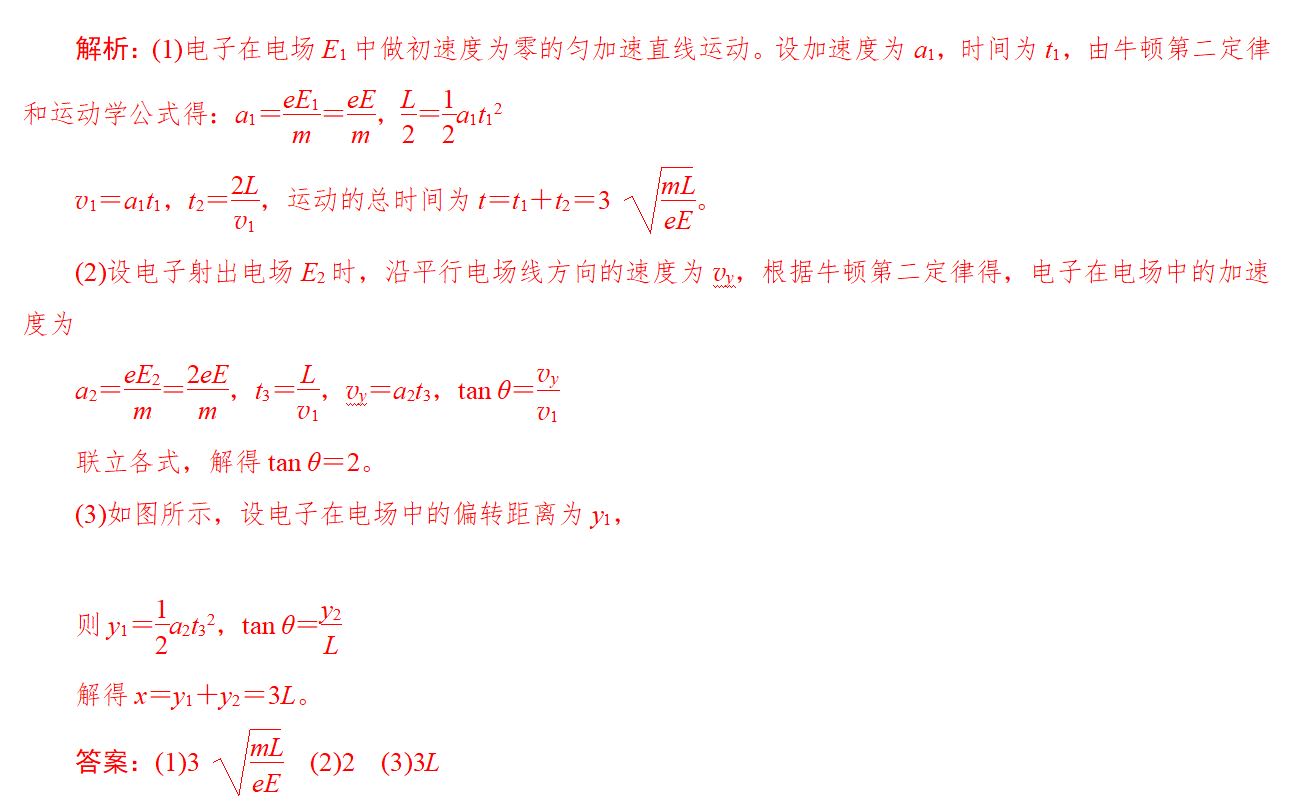 模型拓展二
3.如图甲所示，A、B为两块平行金属板，极板间电压为U＝1125 V，两板中央各有小孔O和O′。现有足够多的电子源源不断地从小孔O由静止进入A、B之间。在B板右侧，平行金属板M、N长L1＝4×10－2 m，板间距离d＝4×10－3 m，在距离M、N右侧边缘L2＝0.1 m处有一荧光屏P，当M、N之间未加电压时电子沿M板的下边沿穿过，打在荧光屏上的O″点并发出荧光。现在金属板M、N之间加一个如图乙所示的变化电压u，在t＝0时刻，M板电势低于N板电势。已知电子质量为me＝9.0×10－31 kg，电荷量为e＝1.6×10－19 C。(1)每个电子从B板上的小孔O′射出时的速度为多大？(2)电子打在荧光屏上的范围是多少？(3)打在荧光屏上的电子的最大动能是多少？
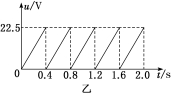 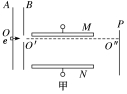 1.基本概念：
带电粒子：一般不考虑重力；
电场中运动形式：①直线加速； ②偏转（类平抛）；
2.常用关系式：
直线运动：
加速度：


离开电场时的偏移量：


离开电场时的偏转角：
偏转：
课堂小结